Group meeting:fast brain MRI segmentation by expectation maximization algorithm
胡鎧麟
Problem definition:
the log likelihood for Gaussian Mixture Model(GMM) is difficult to be maximized
We need to use an alternative auxiliary function, which is a lower bound for log likelihood, to achieve the maximization purpose
Apply GMM generative model to clustering task
First, we need to measure the discrete probability distribution for each cluster k
and
The log likelihood function of GMM
The likelihood function can be further re-formulated as
The final objective function
Since
EM algorithm on maximize GMM
Solution:
Define the log likelihood function we need to optimize
Expectation step: suppose that we’ve already know the model parameters, update the clustering results
Maximization step: suppose that we’ve already know the clustering results, update parameters
Iteration 10
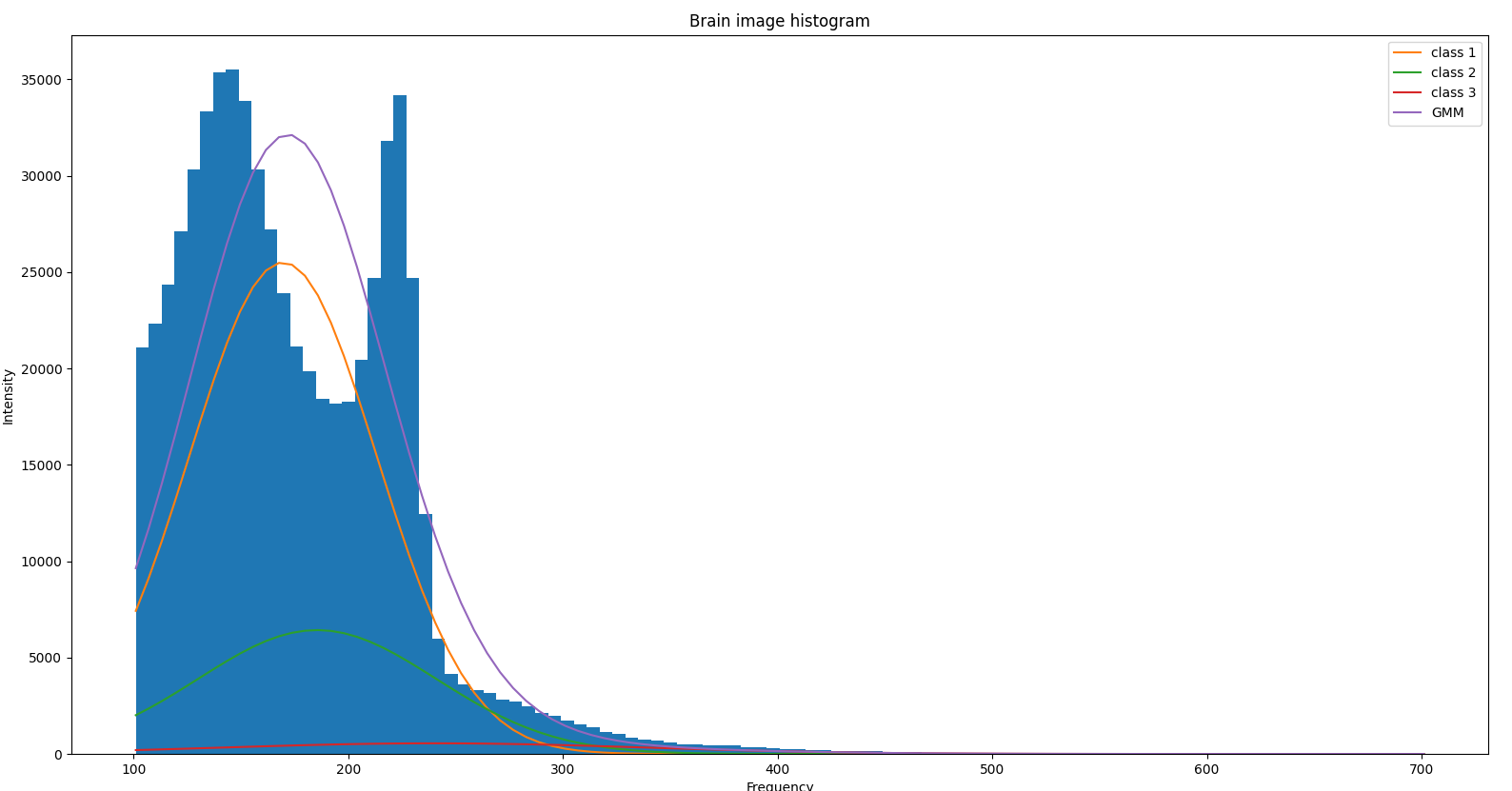 Iteration 50
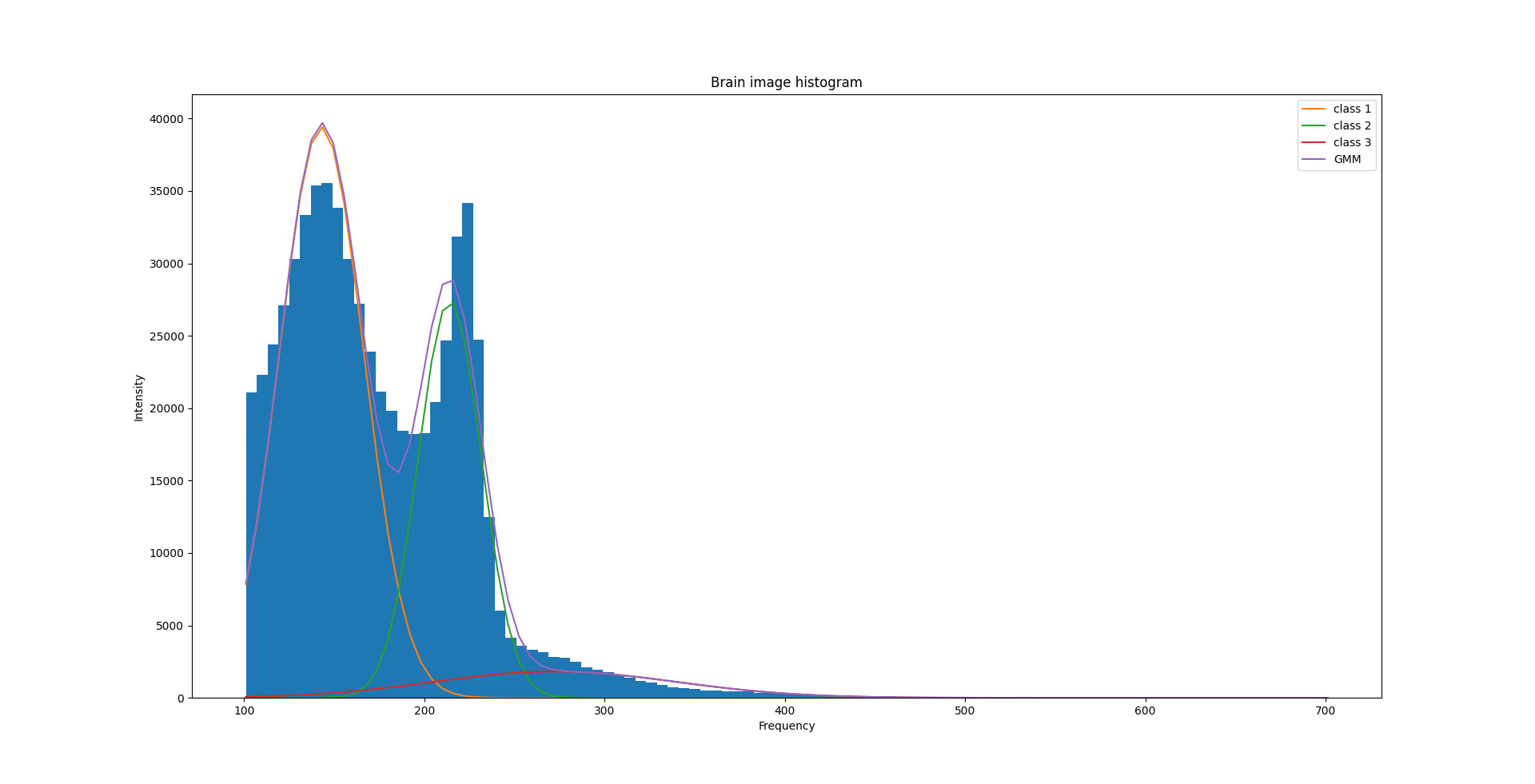 Iteration 100
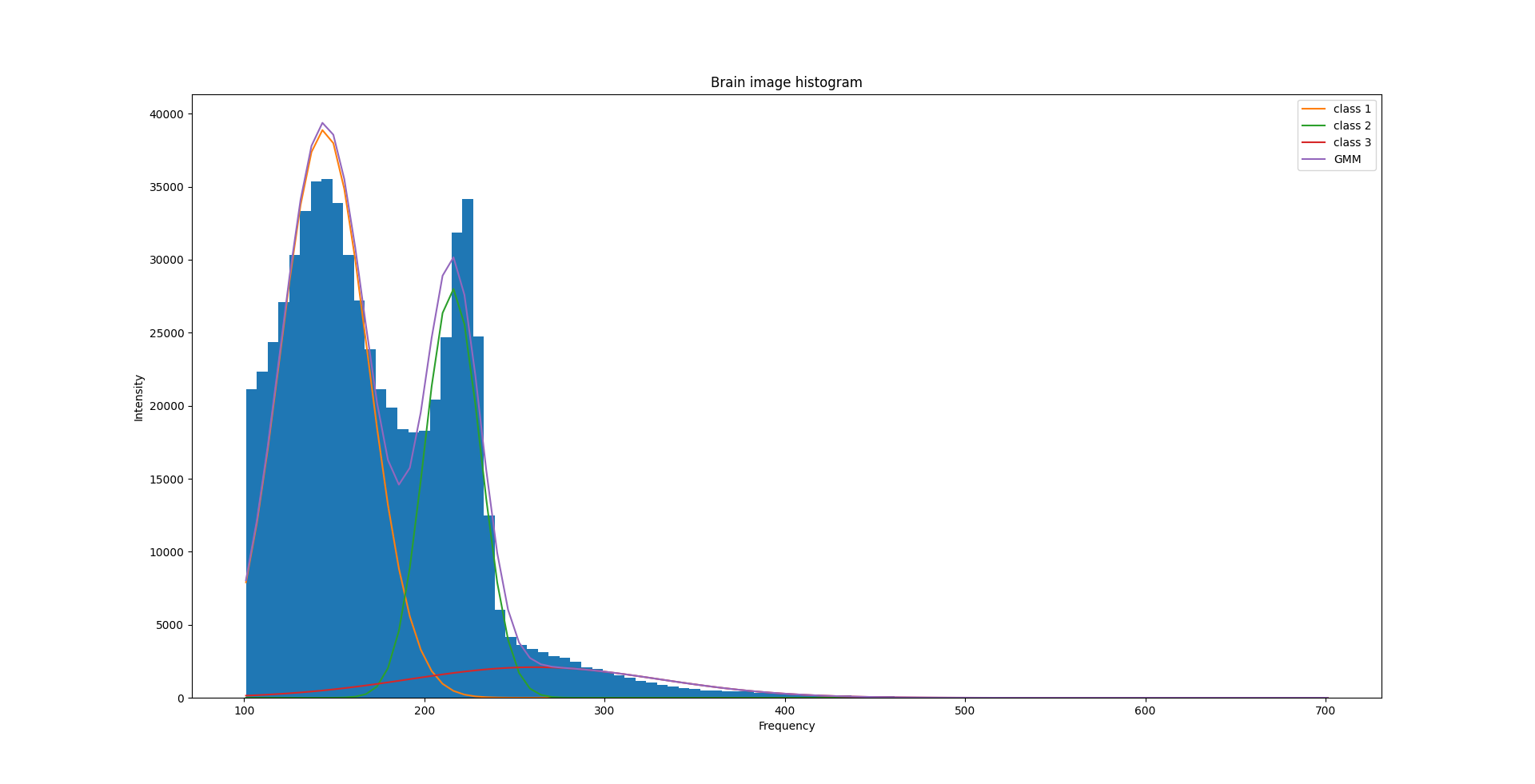 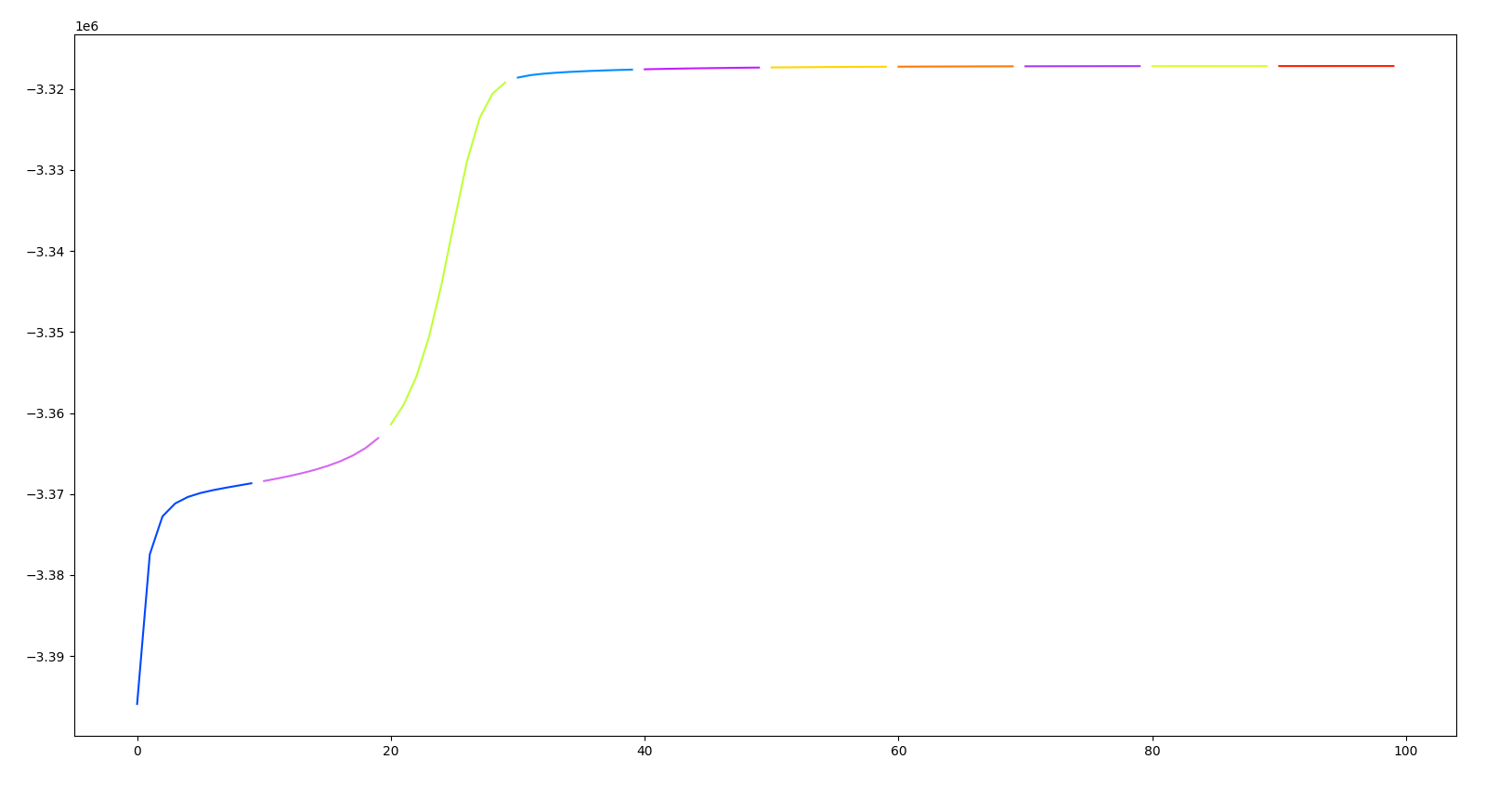 Log likelihood
iterations
Test samples
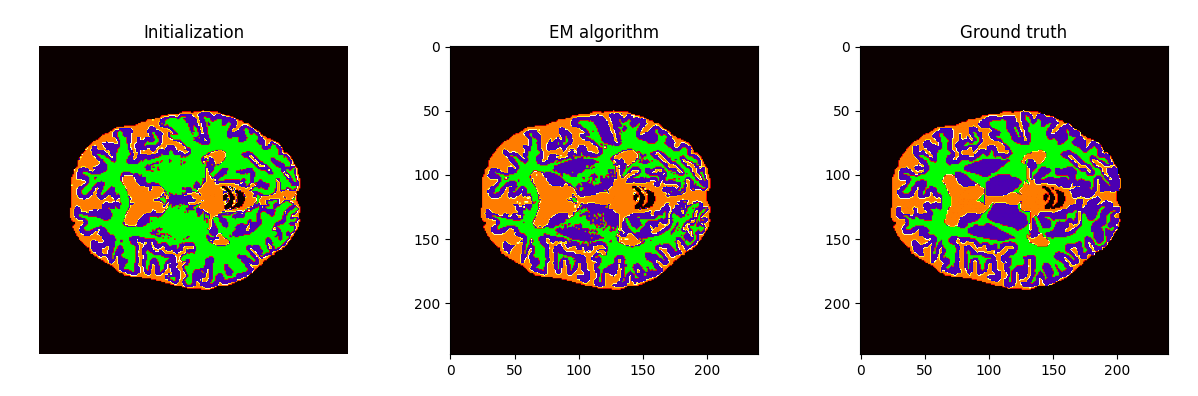 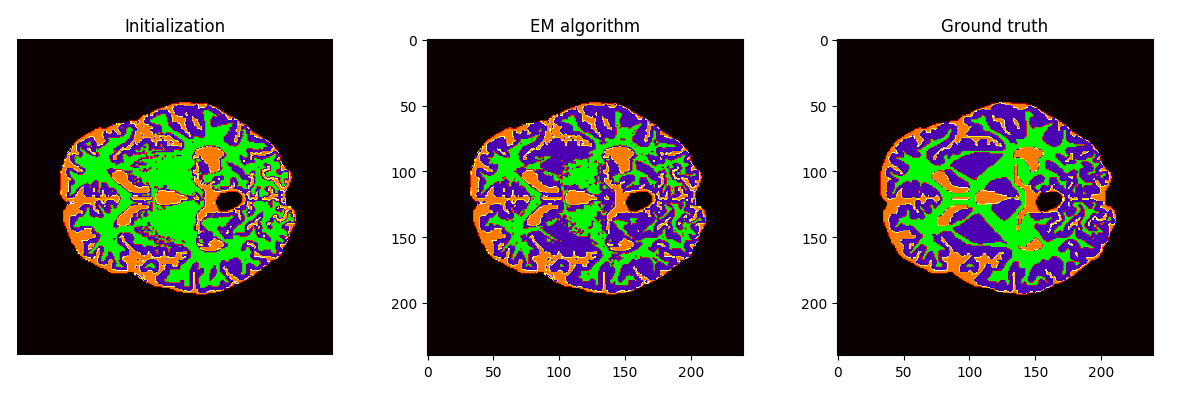 From cv2.kmeans
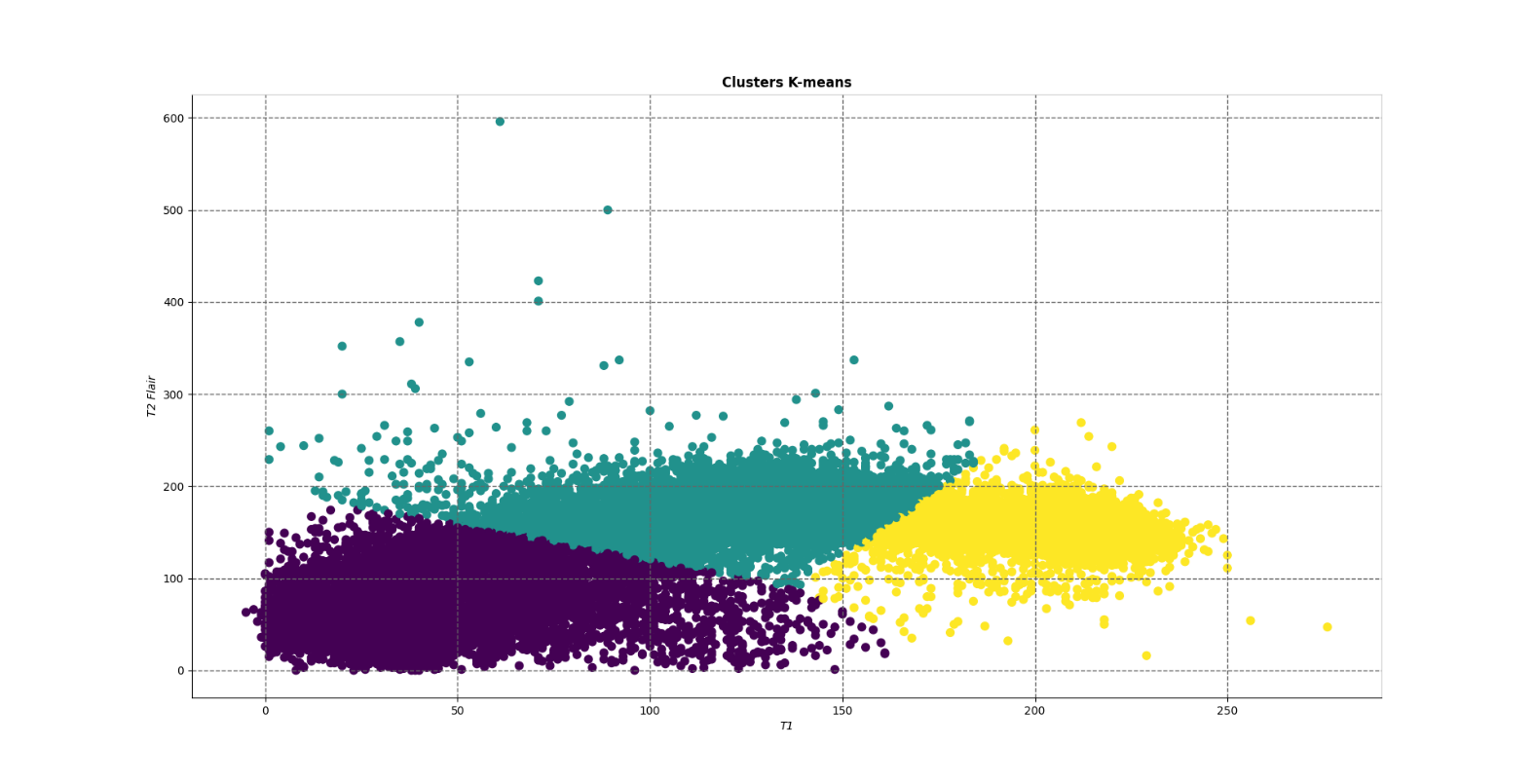 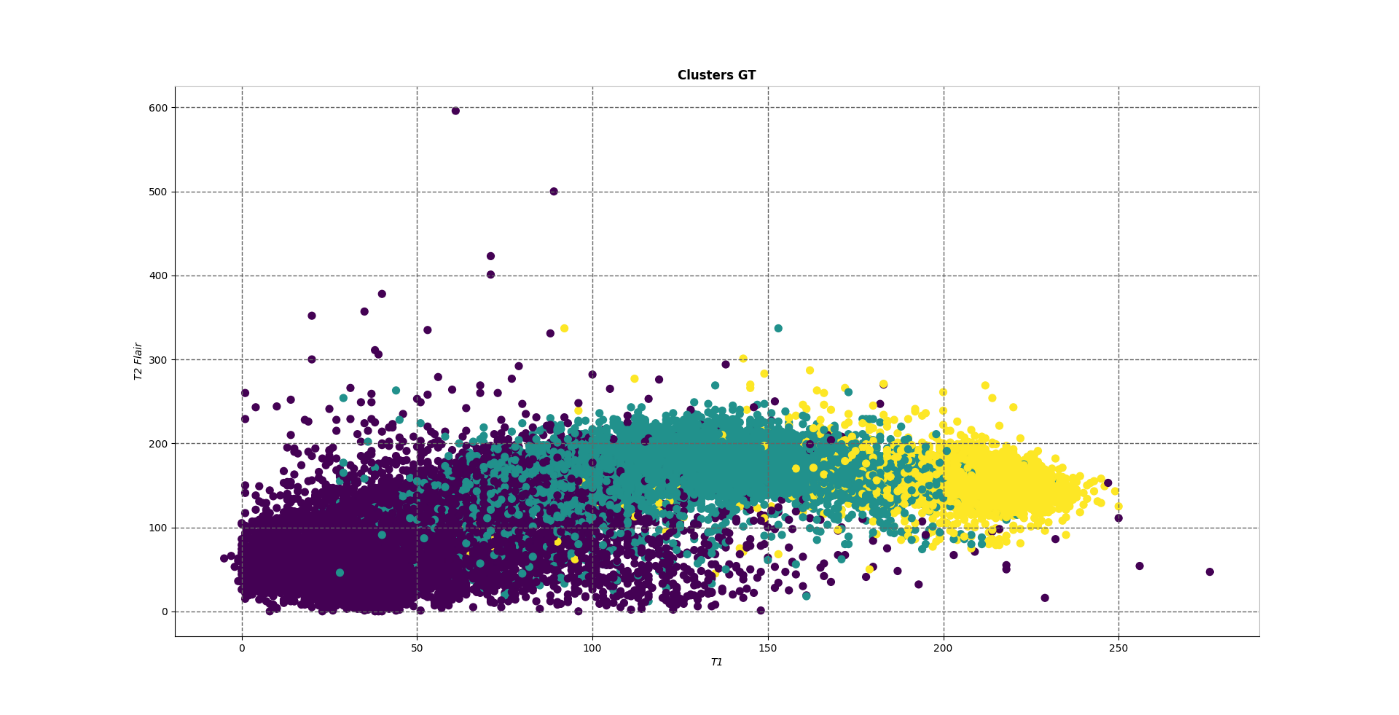 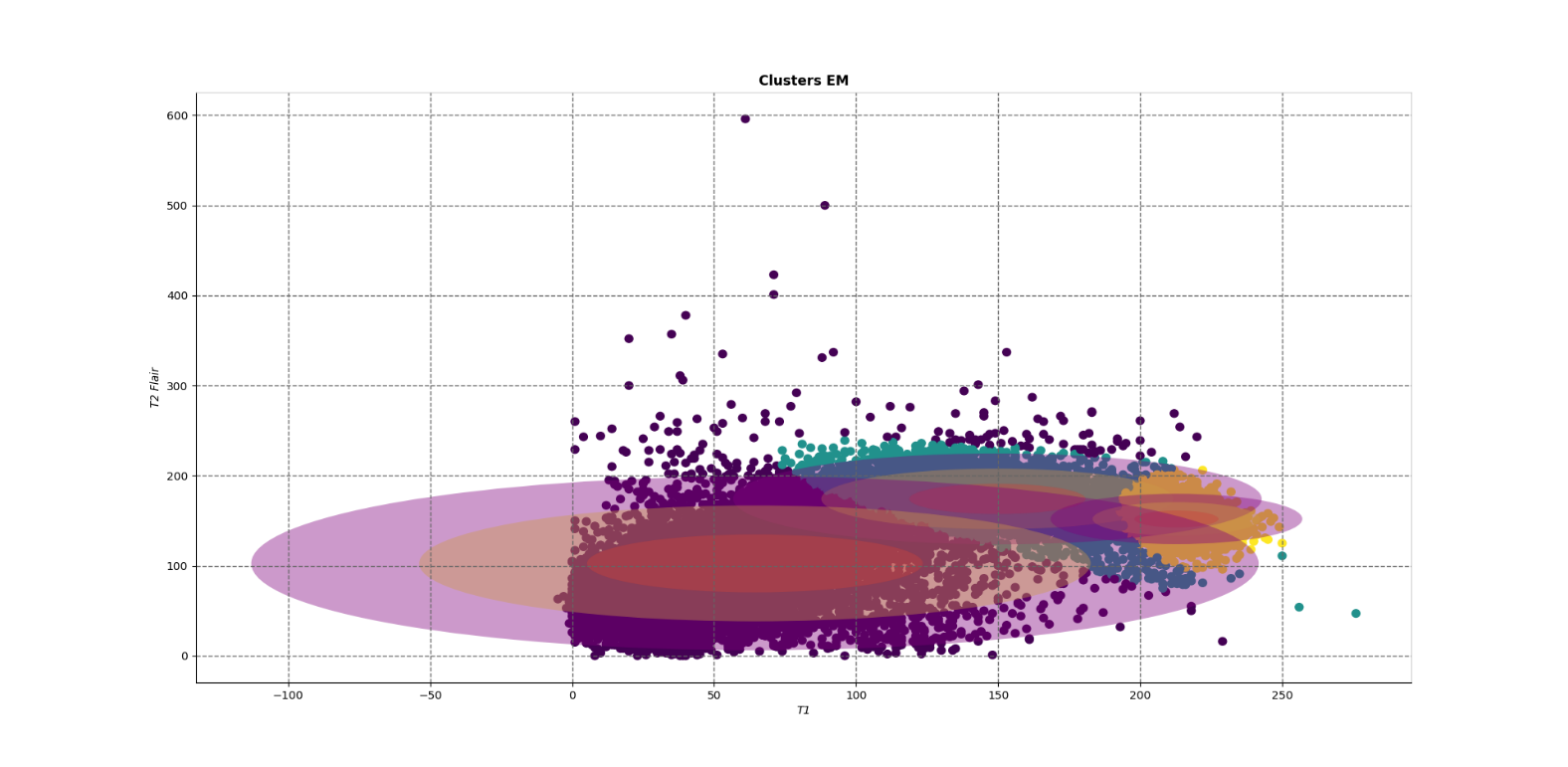 Segmentation prediction
Recap the notation
Segmentation result
center of cluster
spread of cluster
(Evaluation metric : IoU)